Day-to-day Management
Sam Wilson
Hub Liaison
overview
Support tickets
putting out fires
Resources
building content
Wishes
dream a little
Abuse Reports
where to get a great deal on Vera Wang handbags…
Questions and Answers
community driven support
1
mission control (aka: the control panel)
User/Group info
Support tickets
Resources
Wishes
Did you know: the modules that show up here, and their position, are customizable!
2
support tickets
Trouble/bug reports
“It doesn’t work like it should…”
	not…
“I wish it…”
Usually require code or configuration changes
Drop down vs. new ticket page
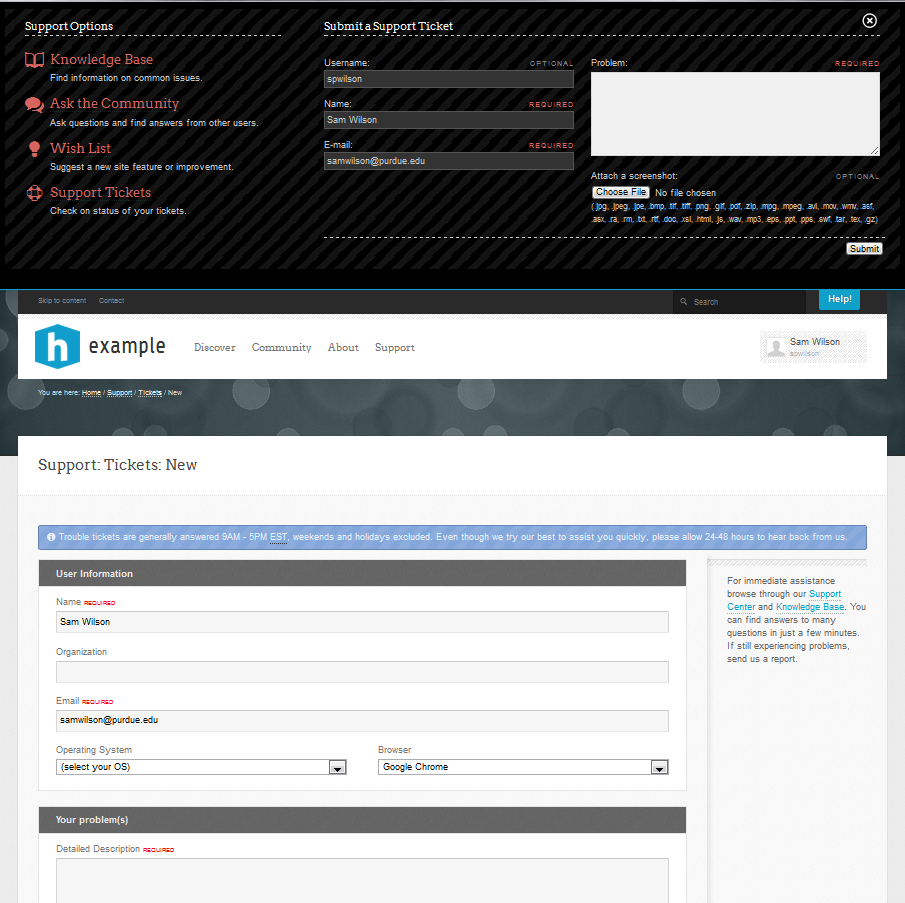 Ticket drop down box
New ticket form
3
support tickets continued…
Support ACL
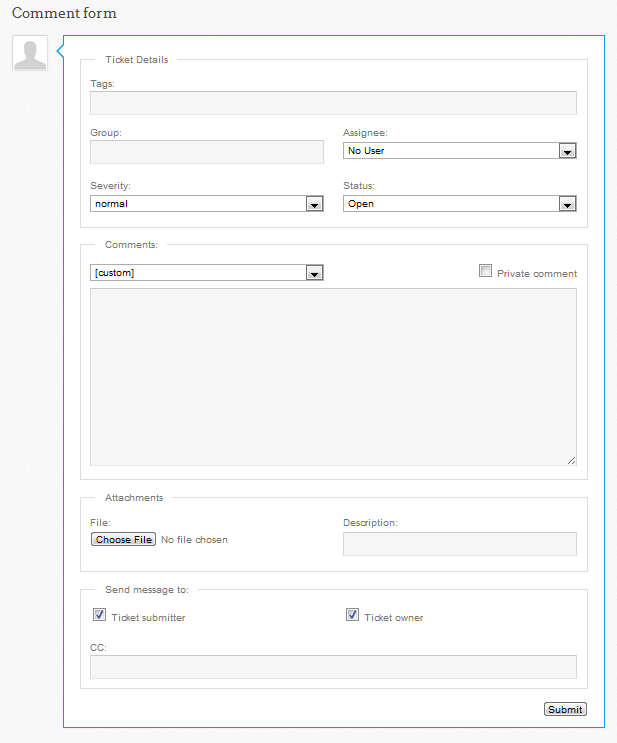 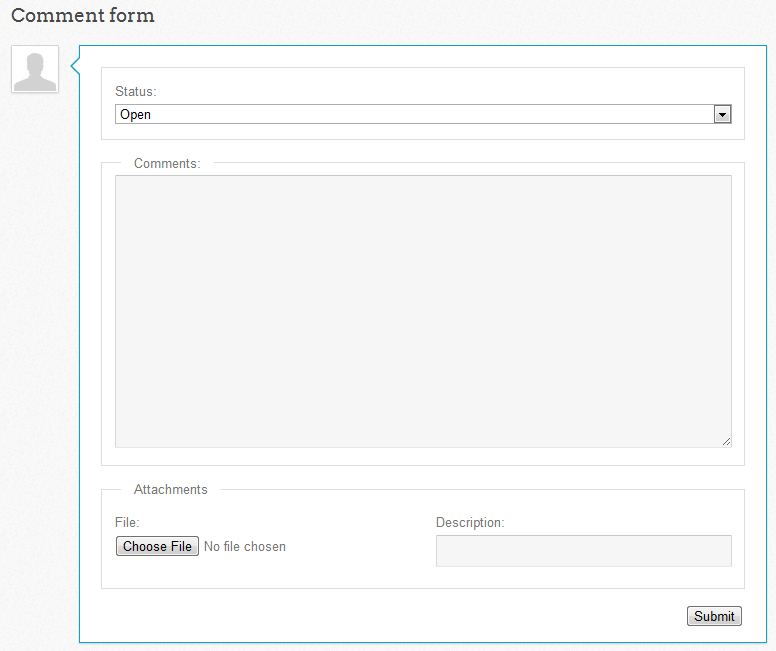 Admin view with
full privileges
Standard user view of 
ticket they submitted
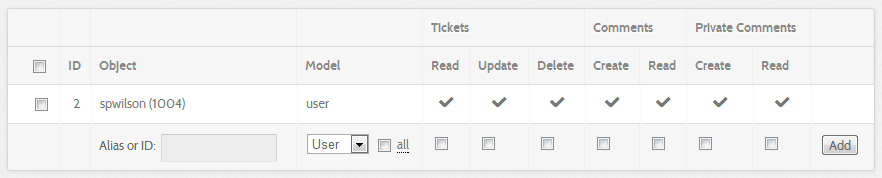 4
resources
What is a resource?
Configuration options
auto approve?
licenses
email notifications
global vs. individual
Contributors
Tags
Rating
Date
Metadata
Citation
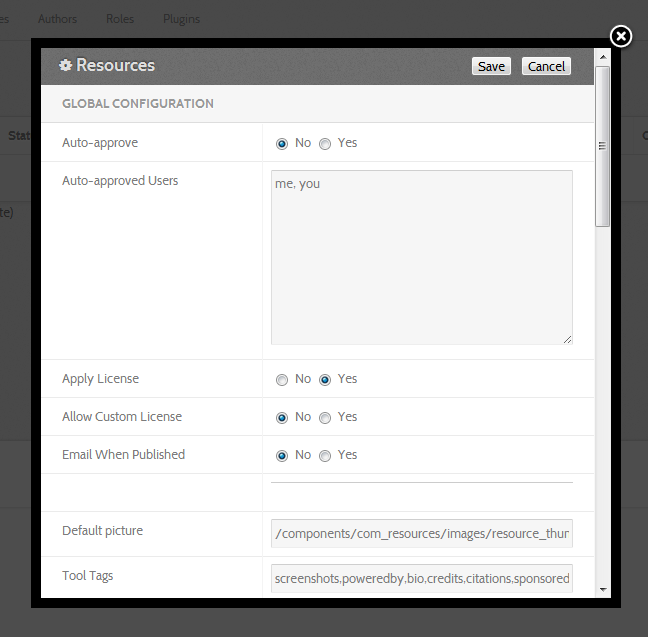 5
resources continued…
“at a glance”
Action
Title
Navigation
Related
Metadata
6
wishes
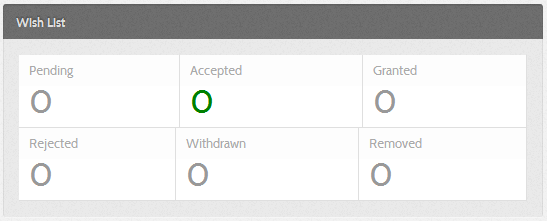 “Wouldn’t it be nice if…”
Site-wide, group, tool
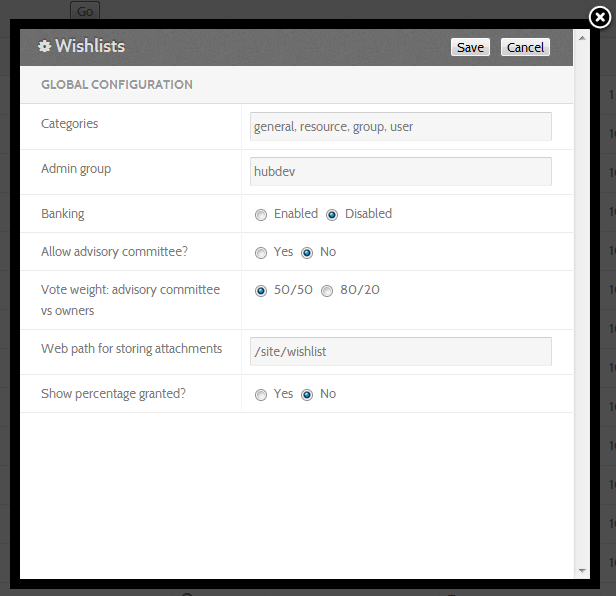 Parameters
admin group
banking
advisory committee
7
wishes continued…
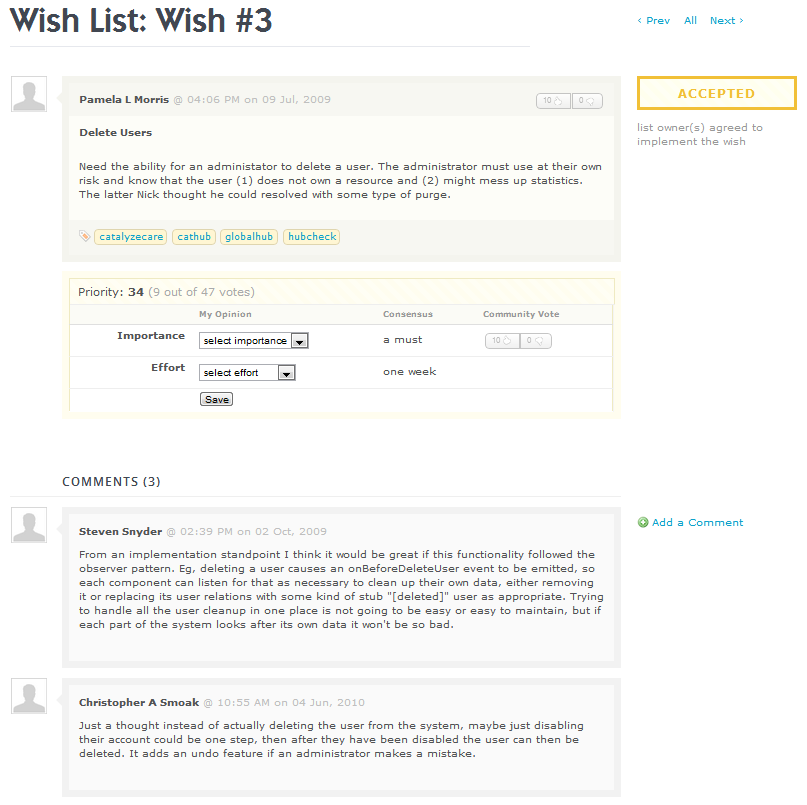 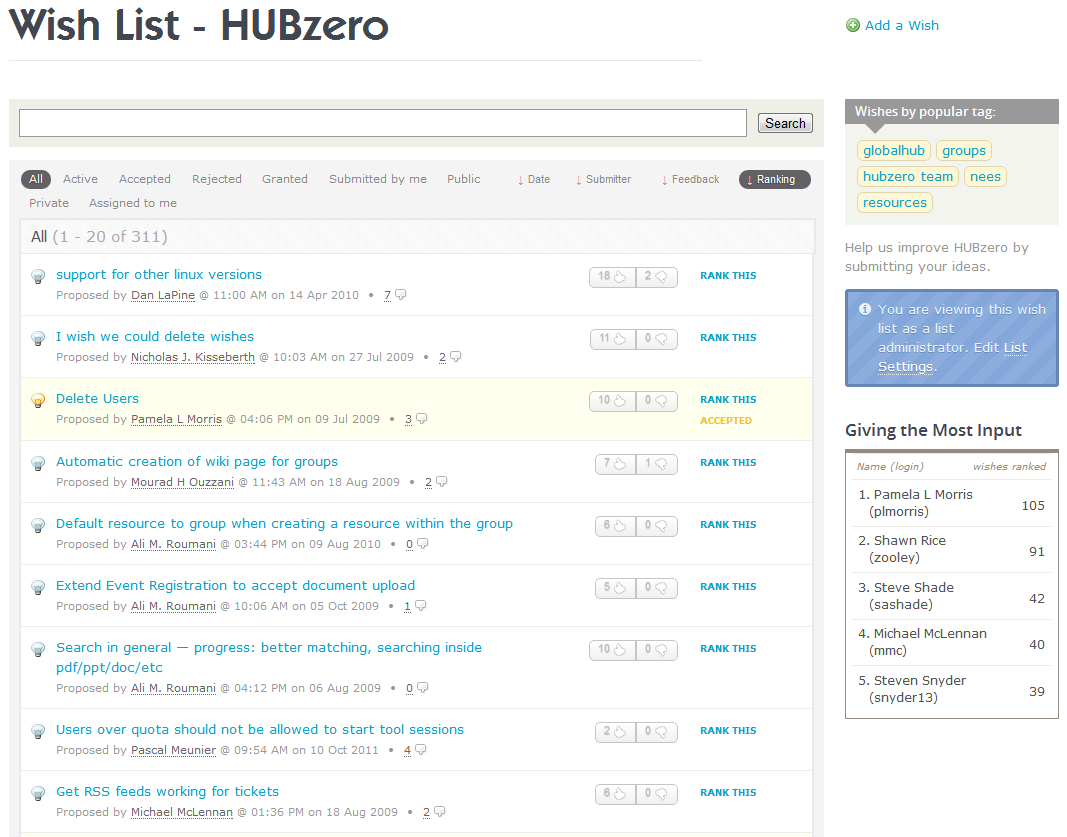 Ranking
Comments
8
abuse reports
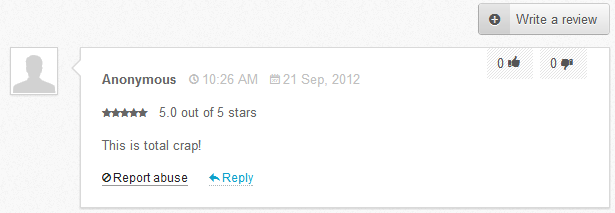 Reviews
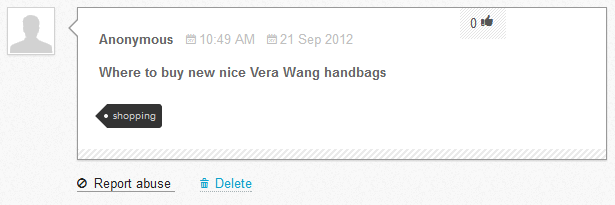 Questions and Answers
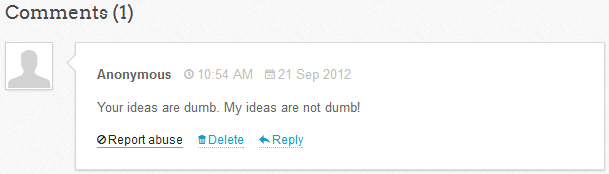 General site comments
9
abuse reports continued…
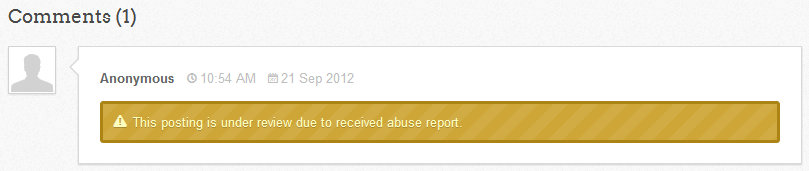 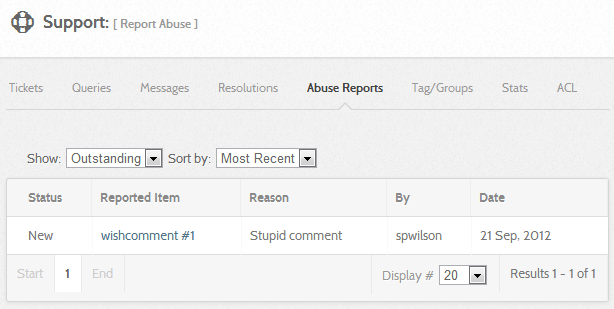 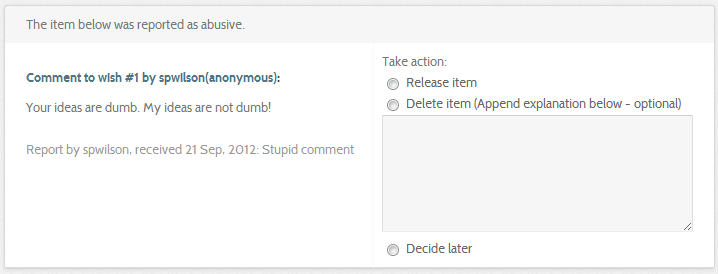 Release item: no problem here – restore it
Delete Item: confirm as abusive – take it down
Decide Later: not sure – come back to it later
10
questions and answers
Like “StackOverflow”
Different from forums (not a dialog)
Typically a concrete question with a “best” answer
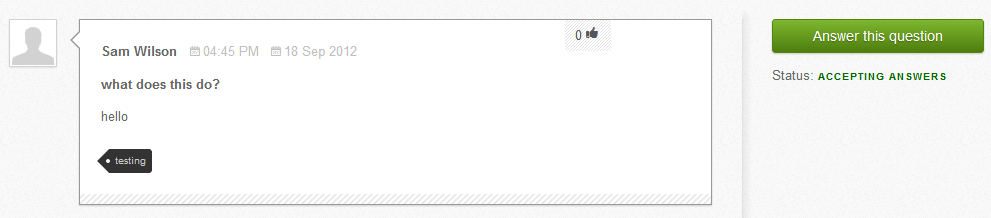 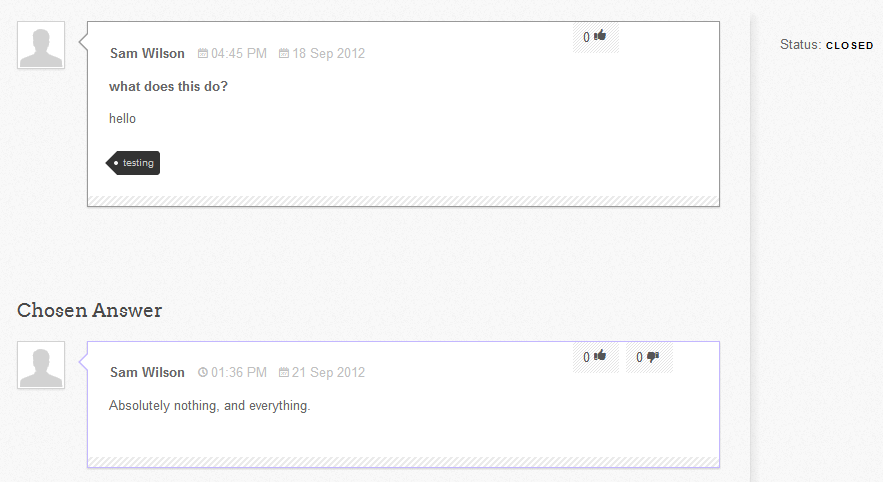 11
questions?
12